MEANS OF TRANSPORT
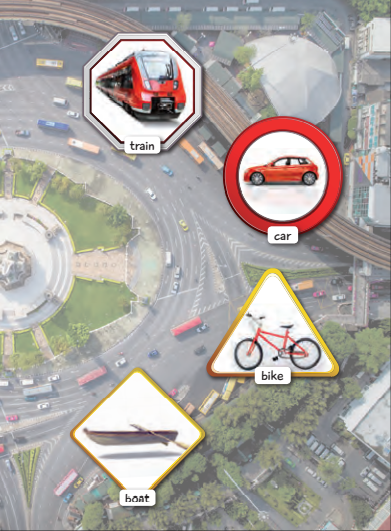 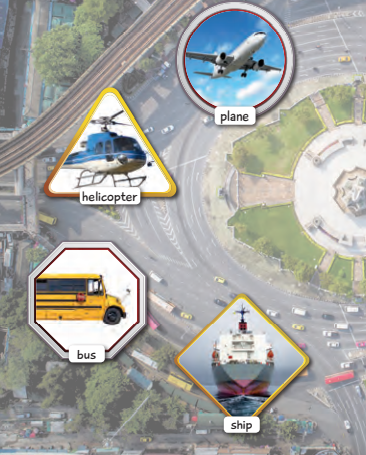 ADJETCTIVES
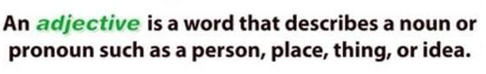 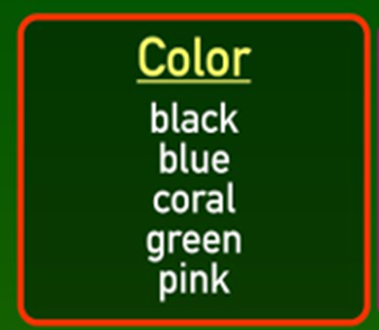 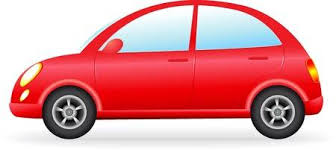 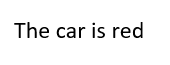 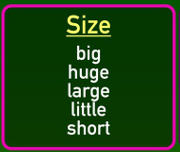 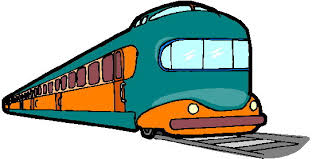 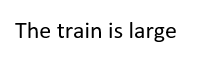 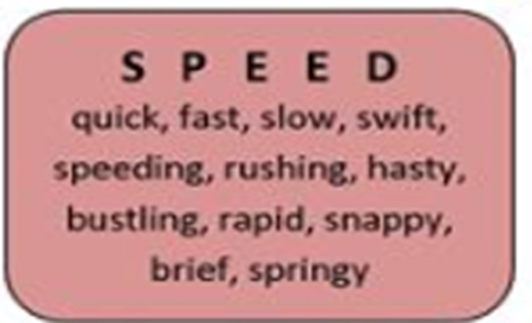 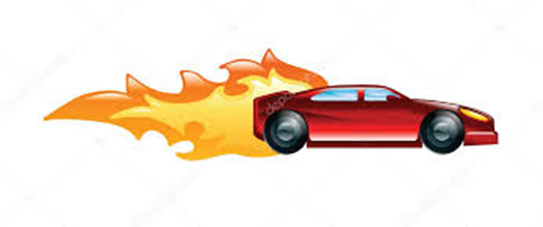 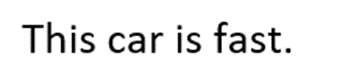 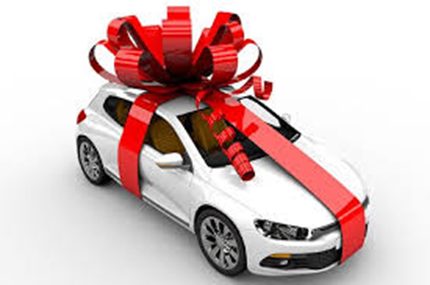 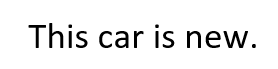 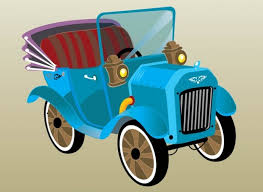 This car is old.
https://www.youtube.com/watch?v=3JZi2oDvPs4
https://www.youtube.com/watch?v=fT2VCpfafrg
Question: Is it………..?      Answers:     yes, it is.          (affirmative)						  no, it isn´t.    (negative)
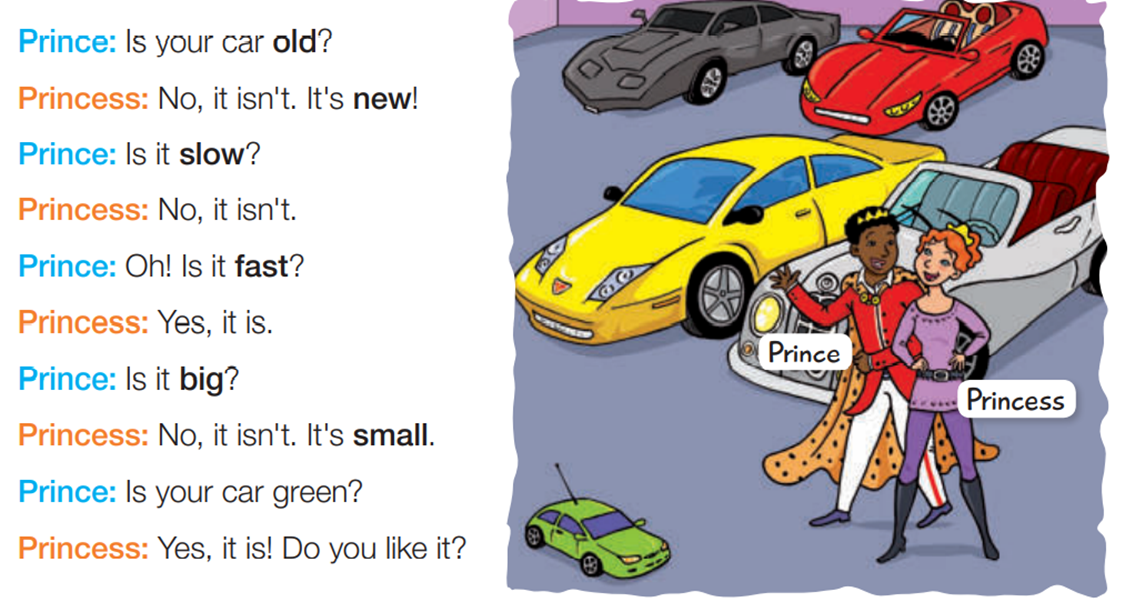 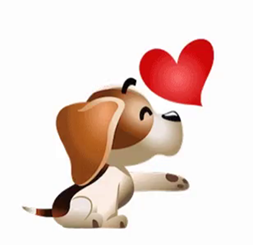